به نام تنها معمار هستی
دانشگاه آزاد اسلامی واحد سقز
درس و عنوان:            تاسیسات مکانیکی و الکتریکی(تهویه مطبوع)
رشته تحصیلی:                 مهندسی معماری
استاد:                      مهندس مسگری
دانشجو:                    کمـال سعیدنژاد
سال تحصیلی:    نیم سال اول91
چکیده :
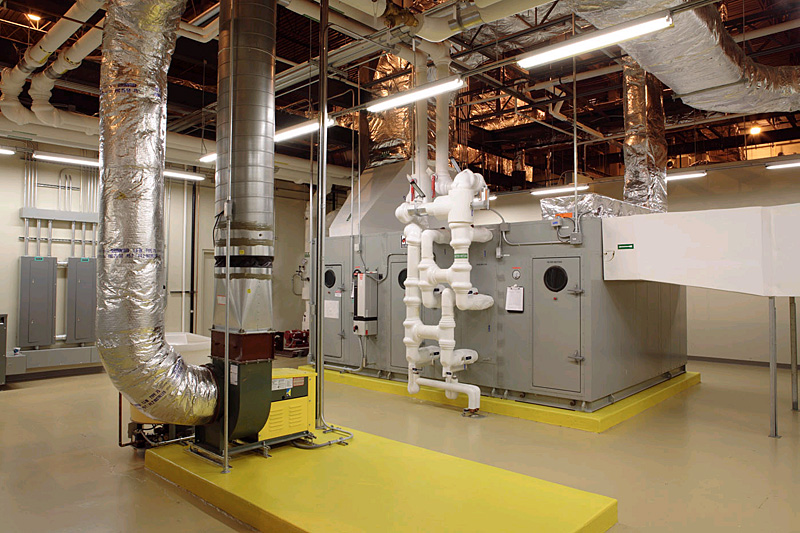 رشد روز افزون استفاده بی رویه منــــابع مختلف انـــرژی در این عصر حاضر یکی از معضلاتی است که جامعه بشـری بـه آن مبتلا اسـت . و با گـذشت زمان منـابع مختلف انـرژی از بین می رود بـرای کنترل بهـینه مصـرف انرژی امـروزه تدابیر مختلفی اندیشیده شده است ، که از آن جمله می توان به سـیستـم های کنـترل روشـنایی ، تهـویه مـطبوع ، کنترل تردد ، اعلام حریق و … اشاره نمود که هر کـدام به نوعی در جهـت کاهش انـرژی مـوثـر اسـت . در ایـن مـقالـه سعی شـده اسـت در خـصوص سیستم های موثر در کنترل  HVAC به چالش کشیده شود و طبق استاندارد Ashrae – ۱۳۵ مواردی عنوان گردد.
گرمایش ، هوا رسانی ، تهویه مطبوع
در ایـن مـقـاله به تشـریح سـیستم های کنترل  HVAC و بحث و بررسی خصوصیات و مولفه های سیستم های کنترل خودکار می پردازد . یک سیستم کنترل  HVAC که درست و دقیق طراحی شده باشد قادر است مزایای زیر را در اختیار قرار دهد :
یک محیط آرامش بخش برای ساکنان
بهینه سازی هزینه و مصرف انرژی
بالا بردن بهره وری کارکنان
کنترل دود در مواقع بروز حریق
پشتیبانی از عملیات های کامپیوتر و دیگر تجهیزات مرتبط
کنترل های اساس صحت عملکرد سیستم بوده و باید تا حد ممکن در ابتدای فرآیند طراحی ، مد نظر قرار گیرند . کنترل های خود کار که به درستی اعمال شده باشند ، می توانند :
عملکرد سیستم  HVAC را بهینه کنند .
خروجی سیستم  HVAC را د ر واکنش به شرایط گوناگون فـضاهای سـرپوشـیده و باز تنظیم کند.
شرایط رفاه عمومی را در محیط های اداری حفظ نماید .
محدوده دقیق دما و رطوبت را در محوطه های تولید که در آنها ، رعایت این حدود به جهت کنترل محصول ضروری است فراهم سازند .
بـرای کاهـش میزان مصرف در فـضاهای خالی ، دما و فشار را به طور خودکار تنظیم کنند.
بـرای تـامـین شـرایط رفـاهـی و در عـین حـال مـحدود سـاختن مـصرف انـرژی ، گرمایش و سرمایش را تنظیم کنند
کـنترل هـای خـودکار معمـولا بـه شکل پیکر بندی ستاره ای یا خطی از یک تابـلوی کـنترل سـیسـتم ( مانند کنترل کننده ) کابل کشی شده و هـرگاه لازم باشـد ، که وضعـیت متغیری کنترل شود ، مورد استفاده قرار میگیرند . در سیستم های  HVAC معمول ترین شرایط کنترل شده عبارتند از :
فشار
دما
رطوبت
سرعت عبور جریان
به غـیر از کـنترل های خـودکار ، می تـوان از کـنترل هـای محـدود کـنـنده بـرای تـضمـین ایمـنی عملکرد تجهیزات سیستم  HVAC استفاده کرد و به این ترتیب از مجروح شدن پرسنل و وارد آمدن خسارت به سیستم ، جلوگیری نمود .
نمونه ای از کنترل های محدود کننده عبارتند از :

کنترل کننده های دمای حـد پایین که از یخ زدن کوئل ها یا مـبدل های حرارتی جلوگیری میکنند.
حس گرهای جریان برای عملکرد ایمن برخی از تجهیزات ( مانند چیلرها )
یک سیستم کنترل خودکار ، بر حسب نوع منـبع انـرژی و نـوع سیگـنال کنـترلی ( مثـلا آنالـوگ یـا دیجیتال ، ورودی یا خروجی )که جهت انجام وظایف خود مـورد استفاده قرار می دهد ، طبقه بندی می شود مـتداول تـرین اشـکال انـرژی بـرای سـیسـتم های کـنترل خـودکار ، بـرق و هـوای فـشرده ( مانند پنوماتیک ) هـستند.سـیستـم ها مـمکن اسـت یک یا هـر دو شکل انـرژی را شامل شوند
. لذا دوباره بر اساس روش های کنترلی زیر طبقه بندی میشوند :
کنترل بادی ( پنوماتیک )
کنترل برقی ( مانند الکترو مکانیکی )
کنترل الکترونیکی
کنترل دیجیتال مستقیم (DDC ) مبتنی بر ریزپردازنده ها
توجه : سیستم های کنترل پنوماتیک ، فشار متغیر هوای ورودی از حس گر به یک کنترل کننده را مورد استفاده قرار می دهند که ایـن کنترل کننده نیز به نـوبه خـود ، سیگنال خـروجی پنوماتیک را برای عنصر کـنترل نهایـی تـولید مـیکند. سـیسـتم های پـنوماتیک ، الکترومکانیکی والکترونیکی ، وظایف و مراحل کنترل از پیش تعیین شده و محدودی را انجام می دهند .
کنترل کننده های مبتنی بر ریزپردازنده ،از  DDC برای مجموعه وسیعی از مراحل کنترل استفاده میکنند و معمولا برای کاربردهای HVAC  و EMS در ساختمان های امروزی به کار می روند.
هنگام استفاده از DDC ، واحد ریزپردازنده موجود در کنترل کننده ، پردازش مراحل کنترل را بر عهده میگیرد . از این رو ، واژه دیجیتال در کلمه  DDC ، اشاره به پردازش دیجیتالی داده ها دارد.
از آنجا که تقریبا تمام ورودی های حس گر و اغلب دستگاه های خروجی آنالوگی هستند،برای پذیرش سیگنال از این دستگاه ها مبدل های نوع آنالوگ / دیجیتال (A/D) و دیجیتال / آنالوگ (D/A) در کنترل کننده های مبتنی بر ریزپردازنده جای داده می شوند.
سیستم های کنترلی   HVAC را می توان با سیستم های  SAC( سیستم ایمنی و کنترل دسترسی )، سیستم های FA ( اعلام حریق ) سیستم های کـنـترل روشـنایی و سـیسـتم های مدیریت ساختمان و تاسیسات نیز یکپارچه کرد تا بر رفاه ، ایمنی و بهره وری ساختمان افزوده شود . دیگ های بخار ، پمپ ها و چیلرها را در یک موتورخانه ، اغلب روی یک سطح پایین تر قرار می دهند.
در مجتمع های ساختمانی بزرگ ، برج خنک کننده معمولا روی بام یا هم سطح زمین ، در خارج از ساختمان و در نزدیکی موتورخـانه مرکزی قـرار داده می شود . سـاختمان های بزرگ ، اغلب دارای سیستم های مجزا برای گروهی از طبقات یا نواحی مختلف ساختمان هستند.
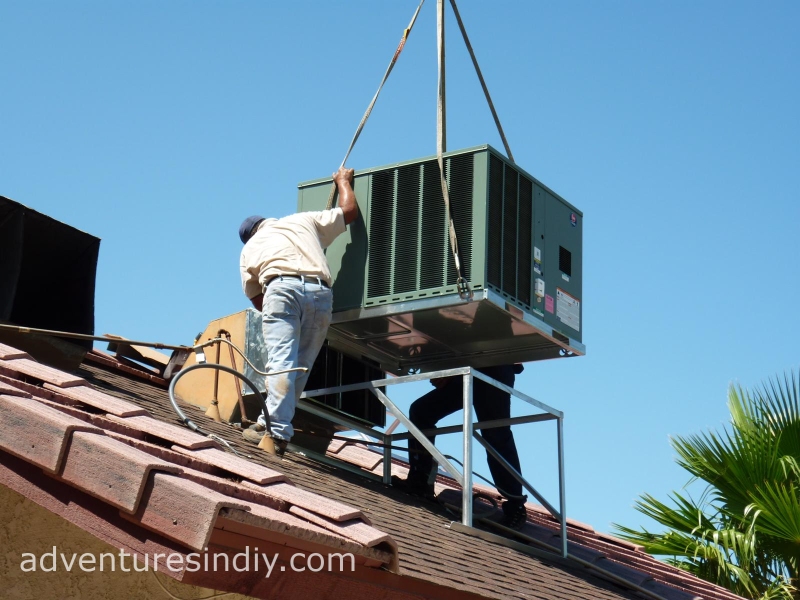 توجه : برج خنک کننده بیشتر روی بام یا هم سطح زمین در خارج از ساختمان ، در خط برگشت آب سرد شده قرار داده می شود تا قبل از برگرداندن آب به چیلر ، دمای آب را بگیرد.
هر سیستم HVAC باید منطبق با پارامترهای زیر طراحی شود :
ملزومات ظرفیت
ترکیب قابل قبولی از هزینه نصب اولیه و هزینه های عملیاتی
قابلیت اطمینان سیستم
فضای موجود برای تجهیزات
سیستم HVAC  اساسا با رسانیدن آب سرد شده یا داغ از طریق لوله های انتقال به کوئل ها و از آنجا توزیـع هوای گرم یا سـرد از میان شبـکه داکت ها به کل ساخـتمان توسط فن های تعبیه شده ، محیط مطبوعی را در داخل ساختمان فراهم می سازد . هم چنین لازم است کـه هـوای بیرون نیز از طریق مرطوب کننده ، به داخل شبکه داکت ها کشیده شود و ایـن کار بستـه به دمای هوای بیرون و شرایط خاص تهـویه در داخل ، متغـیر اسـت . هـوای بـرگشتی نیز بـسته به دمایی که دارد ، ممکن است به نحوی با این سیستم ترکیب شده و سپس به فضای کار انتقال داده شود .
پمپ ها ، آب سرد شده یا داغ را انتقال داده یا برمیگردانند . برج های خنک کننده ، در خط برگشت سـیستـم چیلر قـرار داده می شوند تـا گرما را از آب گرفته و به  این ترتـیب عملکرد چیلر را بهتر و اثربخش تر کنند . هوا نیز از طریق شبکه داکت های برگشتی ، به مرطوب کننده های بیرونی تخلیه    می شود تا کیفیت خوب هوا حفظ شود .
توجه :واحد هوا ساز ( AHU ) معمولا حاوی اکثریت نقاط کابل کشی شده برای سیستم  HVACاست و امکان دارد برای فرآوری آب سرد و آب گرم چندین طبقه داشته باشد .
 AHU ها را می توان در مکان های زیر قرار داد :
بر روی بام
در محدوده فضای کار ( مثلا موتور خانه ، فضای سقف )
در محدوده فضای کاری که به چند طبقه سرویس  می دهد
به صورت ترکیبی از پشت بام و واحدهای هر فضا
هنگام برنامه ریزی سیستم توزیع کابل کشی مخابراتی برای سیستم  HVAC ، لازم است طراح با مشتری ویا فروشنده  BMSدر موارد زیر همکاری کند :
شناسایی نوع سیستم کنترلی که قرار است استفاده شود ( برای مثال پنوماتیک ، DDC )
شناسایی مکان تجهیزات مکانیکی BMS ( مانند گرداننده های هوا ، چیلرها ، بویلر ها ، پمپ ها ، برج های خنک کننده ، کمپرسور ها ، دریچه ها )
شناسایی مکان های استقرار کننده BMS
شناسایی مکان سیستم BMS ( برای مثال فهرست نقاط ورودی / خروجی آنالوگ و دیجیتال)
تعیین احتمال و محل کاربرد محفظه های هوا با ظرفیت متغیر (  VAV)
تشریح عملکرد و ارزیابی اقتصادی دستگاه زنت
دستگاه مینی زنت
همان دستگاه زنت است با اين ويژگى که حجم دستگاه مذکور کمتر بوده و فضاى کمترى‌ از ساختمان را اشغال ميکند و زيبايى ظاهرى آن بيشتر است. هدف از ساخت اين دستگاه اين است که از يک دستگاه براى يک واحد مستقل استفاده شود نه براى يک آپارتمان چند واحدى که چون حجم دستگاه کوچک است براحتى در ايوان هر واحد جا ميگيرد در نتيجه عمل گرمايش و سرمايش توام با تنظيم رطوبت يک واحد را به راحتى انجام ميدهد و بدين ترتيب مشکلات استفاده از يک دستگاه براى چند واحد از ميان ميرود و هر لحظه امکان کنترل و تنظيم رطوبت و گرما و سرما براى مصرف کننده بدون نياز به تکنسين متخصص وجود خواهد داشت. قسمت گرمايش و سرمايش آن مشابه دستگاه زنت است که از دو طرف دستگاه ورودى براى تابستان و از يک طرف ورودى براى زمستان در نظر گرفته شده، در همان طرف نيز يک قسمت به هواى برگشتى از ساختمان اختصاص داده شده تا در زمستان به تنظيم دماى واحد مسکونى کمک نمايد.اجزاء دستگاه زنت-فن۲-فیلتر(اختیاری)۳-کویل‌های آب گرم و یا کویل‌های الکتریکی۴-دریچه‌های قابل تنظیم۵-سیستم پوشال‌ها و آبفشان
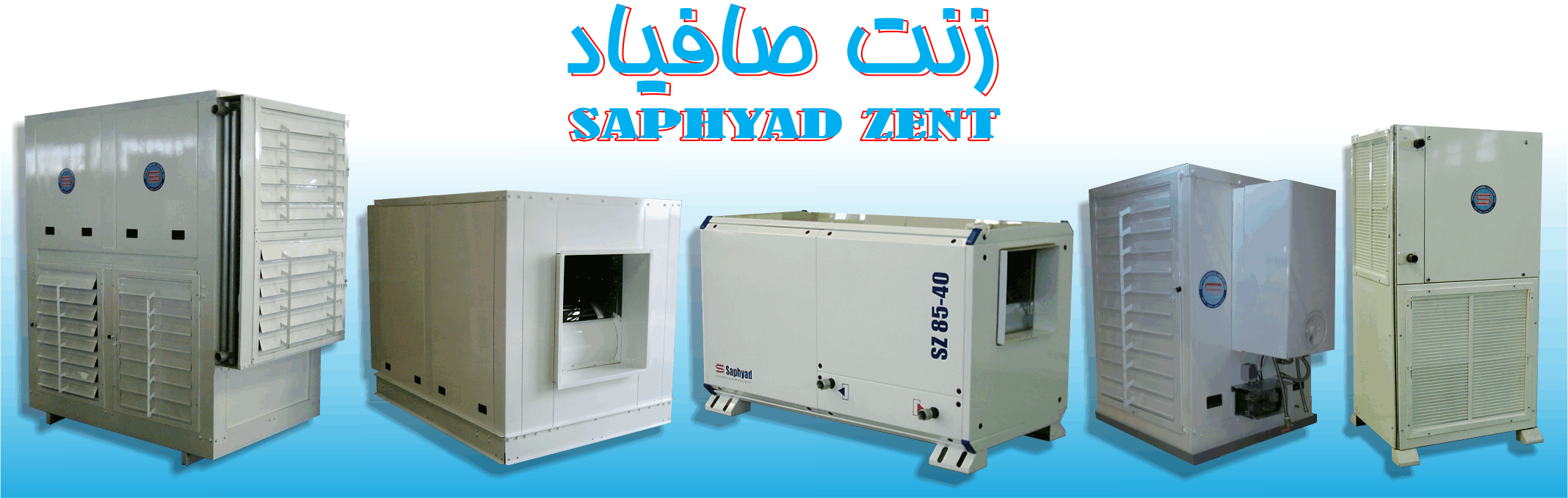 دستگاه مينى‌زنت در حقيقت مدل فشرده (Compact) آشنایی سریع با دستگاه زنت
1-زنت(Zent) دستگاهي است كه در تابستان هواي بيرون را گرفته و از لابه لاي پوشالهاي مرطوب عبور ميدهد و پس از خنك شدن (مانند كولر آبي ) توسط كانالهاي اجرا شده به فضاهاي داخلي ساختمان منتقل مي نماييد و در زمستانها هواي داخل ساختمان را گرفته و از لابه لاي كويل هاي آبگرم بالاي دستگاه عبور داده و هواي گرم را به فضاهاي داخلي ساختمان منتقل مينمايد.2- محل نصب اين دستگاه در داخل ساختمان در فضايي كوچك كه داراي پنجره ايي مناسب و قابل بسته شدن (در زمستان) با هواي آزاد داشته باشد، مي باشد.3- لوله هاي ارتباطي اين دستگاه با سيستم تاسيسات ساختمان عبارت است از : يك جفت لوله رفت و برگشت آبگرم ديگ شوفاژ و يك انشعاب آب سرد مصرفي از سيستم آب مصرفي و همچنين يك كانال توزيع هوا كه معمولا از بالاي دستگاه تا فضاهاي داخلي ساختمان ادامه دارد.4- زنت مخفف زمستانی / نیمه / تابستانی می‌باشد این دستگاه در ایران اختراع شده و اولین بار در کارخانه ساخت سیستم‌های تهویه متعلق به مهدی بازرگان تولید شده‌است
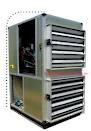 پنکه بدون پره
برای خنک شدن در این تابستان گرم چه می‌کنید؟ کولر آبی؟ گازی یا پنکه؟ 
شاید در میان تمام روش‌های موجود برای خنک شدن پنکه‌ها ارزان ترین روش باشند. هرچند که خیلی اوقات واقعا خوب عمل
. ‏               
در هر صورت تغییرات به پنکه‌ها هم رسیده است و این پنکه‌ای است که پره‌ای برای چرخیدن ندارد. 
به گزارش عصر ایران، با استفاده از فناوری به نام Air Multiplier این پنکه‌ها هوا را حتی بهتر از پنکه‌های پره دار فعلی به بیرون می‌دمند. ‏
‏
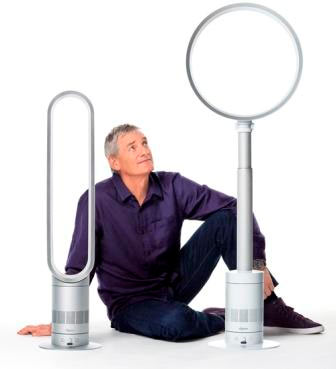 سیستم تهویه مطبوع تبخیری با خشک‌کنندگی تقویت شده DEVap
سیستم تهویه مطبوع جدید با ترکیب سیستم خنک‌کننده‌ تبخیری و خشک‌کننده مایع، با  مصرف انرژی 50 تا 90 درصد کم‌تر، بدون آزاد کردن گازهای آلاینده،‌ هوایی خشک، خنک و واقعا مطبوع بیرون می‌دهد. وقتی صحبت از راحتی درون خانه باشد،‌ برای تحمل هوای داغ تابستان هیچ دستگاهی به پای تهویه مطبوع نمی‌رسد. اما از آن طرف هم وقتی صحبت هزینه‌های مصرف انرژی باشد، باز هیچ دستگاهی به پای تهویه مطبوع نمی‌رسد.
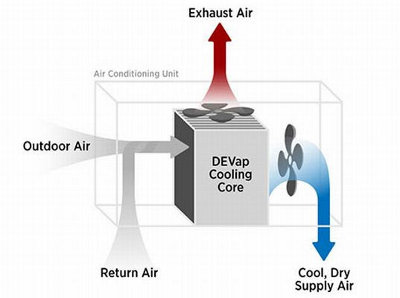 اما بر اساس خبری که پاپ‌ساینس در این باره منتشر کرده، یک موسسه انرژی‌های تجدیدپذیر سیستم تهویه مطبوع جدیدی را اختراع کرده که در مقایسه با بهترین سیستم‌های قبلی، ‌50 تا 90 درصد کم‌تر انرژی مصرف می‌کند. سیستم تهویه مطبوع تبخیری با خشک‌کنندگی تقویت شده یا به طور خلاصه DEVap توانسته خنک کنندگی تبخیری را با خشک‌کننده‌های مایع به طوری ترکیب نماید که پیش از این هرگز اتفاق نیافتاده بود. به گفته مهندس مکانیک این موسسه، ‌اریک کزوبال،‌ هدف نهایی ایجاد انقلابی در سیستم‌های خنک‌کننده بوده است به طوری که در عین حال، کربن کم‌تری هم وارد هوا بشود. این سیستم در یک مرحله هوا را خنک و خشک می‌کند. با خنک‌کنندگی تبخیری، هوا را روی یک سطح مرطوب می‌دمد تا تبخیر را بهبود بخشد. تا این‌جا هنوز اتفاق تازه‌ای نیفتاده است. اما در مرحله بعدی این دستگاه تفاوت خود را نشان می‌دهد، وقتی که هوا را به دو جریان تقسیم می‌کند که با یک غشای پلیمری از هم جدا می‌شوند. آب از یک جریان هوایی عبور می‌کند و آن را مرطوب‌تر و خنک‌تر می‌سازد. هوای خنک‌تر غشا را خنک می‌کند و غشا هم جریان هوای سمت دیگر خود را خنک می‌کند،‌ بدون این که هیچ رطوبتی به آن بدهد. سیستم دیگری که حتی هوا را خشک‌تر می‌کند، باعث می‌شود که این سیستم در مناطق بسیار مرطوب هم قابل استفاده باشد. بدین ترتیب نیازی به استفاده از سیستم‌های تهویه مطبوعی که با مواد خنک‌کننده کار می‌کنند و بسیار پر مصرف هم هستند نخواهد بود.
سیستم DEVap از یک خشک‌کننده مایع استفاده می‌کند، محلولی از کلراید لیتیوم یا کلراید کلسیم که 44 درصد حجم آن نمک است. اغلب مردم خشک‌کننده‌ها با به شکل بسته‌های کاغذی کوچک درون جعبه کفش یا کیف‌ها و لباس‌های نو می‌شناسند. غشای دیگری درون DEVap خشک‌کننده را از هوا جدا می‌کند و تنها اجازه می‌دهد که بخار آب از بین خلل و فرج میکرومتری آن عبور کند. بدین ترتیب،‌ خشک‌کننده رطوبت جریان هوا را می‌کشد و هوایی گرم و خشک به جا می‌گذارد. سپس در کانال دوم، آب تبخیر می‌شود تا جریان هوای دومی را خنک نماید که خود، جریان هوای اولی را که خشک شده بود، خنک خواهد کرد. نتیجه نهایی یک جریان هوای خشک و خنک خواهد بود.
البته ایده ترکیب خشک‌کننده و خنک‌کننده تبخیری جدید نیست،‌ فقط تا به حال کسی نفهمیده بود چه طور یک سیستم کارامد و البته ارزان‌قیمت بسازد. این سیستم انرژی کمی مصرف می‌کند و هیچ نیازی به مواد سردکننده‌ای که CFC و HCFC آزاد می‌کنند، ندارد. بنابراین به نجات زمین از گرمایش هم کمک می‌کند.
پرده هوا Air Curtain
كاركرد اصلي پرده هوا Air Curtain   در ايجاد پرده اي نامرئي از هواي فشرده در بالاي دربهاي ورودي ساختمانها ، مجتمع ها ، تاسيسات ، كارخانجات، سردخانه ها ، بيمارستانها و ... مي باشد تا ضمن ممانعت از ورود حشرات و گرد وغبار ، عاملي در جهت جلوگيري از به هدر رفتن انرﮊي ( به صورت حرارت يا برودت ) گردد. به طور كلي پرده هوا براي چهار منظور طراحي و اجرا مي گردد.
1- جلوگيري از ورود گرد وغبار و خاك ، حشرات موذي، دود ، بوهاي نامطبوع ، گاز و بخار هر نوع آلودگي محيطي از محل درب ها كه به شكلي در روند توليد و حفظ شرايط كنترل شده آن ايجاد مزاحمت نمايد. اين موضوع بوي‍ﮊه براي درب هايي كه در طول زمان كاري ، مجبور به باز بودن مي باشند اهميت بيشتري پيدا مي كند و به اين ترتيب با نصب پرده هوا قادر خواهيم بود كه عملا در موارد غير ضروري درب هاي فيزيكي را حذف كنيم وتردد پرسنل و جابجايي كالا با سهولت بيشتري انجام شود.
2- ايجاد يك پرده نامريي و جلوگيري كننده از تبادل حرارت بين دو محيط : نقش جداكننده پرده هوا مابين دو محيط سرد و گرم مزيت بسيار ارزشمندي در حفظ و كنترل اتلاف انرﮊي مي باشد. بوي‍ﮊه آنكه امروزه خنك و مطبوع نگاه داشتن هواي يك ساختمان ( كارخانه و اداره و ... ) در فصل گرم و همچنين گرم نگاه داشتن آن در فصل سرد با صرف هزينه بسيار گزافي صورت مي گيرد و پرده هوا قادر است با راندمان بسيار مطلوبي مانع اين اتلاف گردد.
3- جلوگيري از ورود  بادهاي غالب فصلي به داخل سالن ها با وجود باز بودن درب ها،اين مزيت بخصوص در فصلهاي سرد سال كه با توجه سيستم تخليه هواي ساختمان فشار منفي وجود دارد امكان ممانعت از ورود باد قالب را به وجود مي آورد . 
4-  كنترل انتشار بو و گرد و غبار و هر نوع آلودگي ديگر در كل فضاي باز سالن توليد از طريق ايزوله كردن قسمت آلوده كننده با پرده هوا .
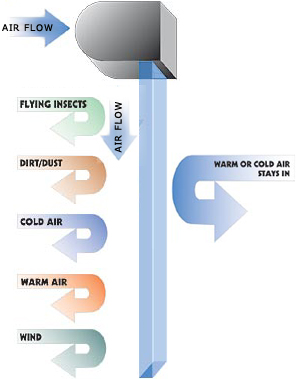 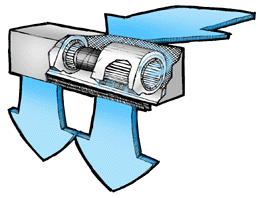 دستگاه پرده هوا با نصب بر روي سر در لايه فشرده اي از جنس هوا به وجود مي آورد كه مانند پرده اي نامريي محيط داخل و خارج را از هم جدا مي سازد .
در جهان امروز پرده هوا با توجه به كاركردهاي متنوع خود در صنعت به عنوان آخرين راه حل براي كنترل موارد اشاره شده پيشنهاد مي گردد.
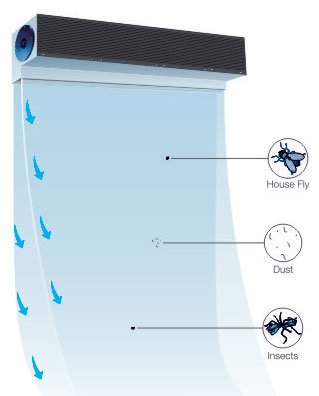 حداقل هوای تازه مورد نیاز بر اساس ASHRAE 62-1989 :
- دامنه کلی : 15 الی 60 CFM به ازای هر نفر
- رایج ترین دامنه کاربردی برای اغلب فضاها : 15 الی 20  CFM به ازای هر نفر
- اماکن آزاد برای مصرف دخانیات  : 60 CFM به ازای هر نفر
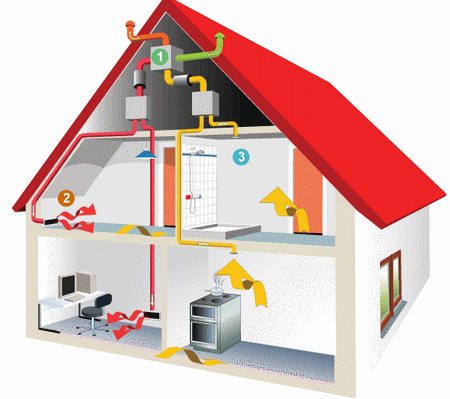 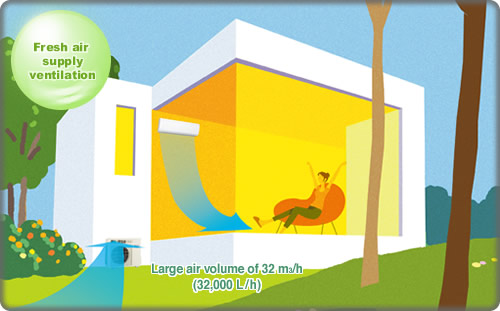 - حداقل هوای تازه برای توالت ها ( که منظور از هوای تازه در این مورد هوای مورد نیاز برای تخلیه مکانیکی است ):
50 CFM به ازای هر توالت
2 CFM به هر فوت مربع
 10 بار در ساعت بر حسب حجم فضا
- حداقل هوای تازه برای اتاق ها و پست های برق :
2 CFM به ازای هر فوت مربع
10 بار در ساعت بر حسب حجم فضا
5 CFM به ازای هر کیلو ولت آمپر
- حداقل هوای تازه برای اتاق های تاسیسات مکانیکی :
2 CFM به ازای هر فوت مربع
10 CFM به ازای هر اسب بخار توان تجهیزات منصوبه
8 CFM به ازای هر BHP ظرفیت دیگ برای هوای حاصل از احتراق
مبناي مقايسة سيستم هاي تهويه مطبوع
هدف در صنعت تهوية مطبوع تأمين شرايط مطلوب آسايش در داخل ساختمان و يا تأمين شرايطي خاص در يک فضاي مورد نظر است. فضاي مورد نظر مي تواند ساختمان مسکوني، اداري، هتل، بيمارستان، داخل وسائل نقليه (هواپيما، اتومبيل، قطار و...) و نيز فضاهاي خاص توليدي مانند فضاهاي توليد تراشه هاي الکترونيکي، دارويي، بهداشتي و ... باشد. بنابراين به منظور تأمين شرايط مطلوب و مطبوع در هر يک از مکانهاي ياد شده، سيستم هاي مختلف و مخصوص آن مکان طراحي و اجرا مي شود. برخي از معيارهايي که مبناي مقايسة سيستم ها تهويه مطبوع را تشکيل مي دهند عبارتند از: 1)چگونگي تأمين شرايط آسايش و يا شرايط خاصّ مورد نظر2)چگونگي کارکرد سيستم3)ميزان و درجة آسايش مورد نظر4)ظرفيت سيستم5)وضعيت جاگيري و اشغال فضا توسط سيستم6)هزينه هاي تهيه و نصب (هزينه هاي اوليه)7)هزينه هاي بهره برداري(running cost ) مانند هزينه هاي مصرف گازوئيل، آب، برق و ...8) قابل اتکا بودن سيستم 9) قابل انعطاف بودن سيستم10) تعمير و نگهداري سيستم و هزينه هاي آن11) چگونگي وضعيت تملک و استفاده از فضاها
لذا قبل از هر اقدامي لازم است که اطلاعات جامعي از ميزان بودجه، درجة آسايش مورد نظر، امکانات گسترشي آتي و ... در اختيار داشت.عواملي که در تعيين يک سيستم بخصوصي مؤثرند عبارتند از :1) ميزان بار برودتي و بار گرمايشي2) منطقه بندي 3) معماري ساختمان4) عوامل محدود کنندة ديگر (صدا، کنترل رطوبت، کنترل فشار هوا مثلاً در هواپيما، ميزان مصرف انرژي و نوع آن، گسترش آتي)راحي سيستم هاي تهويه مطبوع داراي جنبه هاي مختلفي است كه بايد در نظر گرفته شود. و بعضاً در مورد يك پروژه خاص چندين گزينه براي انتخاب نهايي وجود دارد. براي طراحي چنين سيستم هايي بايد درك جامع و كاملي از تهويه مطبوع داشته باشيم . و در ادامه نياز هاي مشتري و موانعي را كه در طراحي وجود دارد را به خوبي بشناسيم.
تهويه با فشار منفي در شرايط آب و هواي سرد
در آب و هواي سرد با استفاده از منبع حرارتي کمکي و ايجاد سيستم تهويه فشارمنفي هواي سالن به طور صحيح کنترل مي شود .


سيستم تهويه فشار منفي بايد 4/0 تا 6/0 فوت مکعب هوا را در هر دقيقه به ازاي هر کيلوگرم وزن بدن پرندگان جابجا کند اين ميزان هوا را مي توان با استفاده از يک هواکش با توان 10000 فوت مکعب در دقيقه به ازاي هر 460 متر مربع از فضاي سالن جابجا کرد اين سيستم بايک زمان سنج که به ترموستات متصل است در هر 5 تا 10 دقيقه يکبار کنترل مي شود حفظ فشار هوا در حد 05/0 تا 1/0 اتمسفر سبب مي شود تا هوا به خوبي جابجا شود .
زماني که از سيستم تهويه فشار منفي استفاده مي شود هوا از طريق دريچه هايي که در قسمت هاي بالاي ديوارهاي جانبي سالن تعبيه شده است وارد مي شود براي ايجاد فشار صحيح در سالن لازم است وسعت دريچه هاي ورودي هوا با قدرت هواکش تطبيق داده شود به ازاي هر هواکش 36 اينچي تقريبا4/1 متر مربع فضاي ورودي هوا در نظر گرفته مي شود.
تهويه طبيعي
زماني که دماي بيرون سالن برابر با دماي مورد نظر داخل سالن است مي توان از سيستم تهويه طبيعي براي جابجايي هوا در سالن هاي با سيستم باز استفاده کرد .
در اين نوع سالن ها محور طولي سالن بايد در جهت شرقي – غربي باشد وهمچنين نور خورشيد کمتر به داخل آن بتابد.
پرده ها بايد به قسمتهاي پاييني ديوار بسته شود و از قسمتهاي بالايي ديوار باز شود اين امر برخورد مستقيم باد بر روي سر جوجه ها را به حداقل مي رساند .
پرده ها بايد از دوطرف باز شوند تا تهويه عرضي صورت گيرد اگر در منطقه باد ملايم مي وزد يا جهت باد تغيير مي کند پرده هاي دو طرف سالن بايد به ميزان يکسان باز شوند اگر باد به طور مستمر از يک سمت سالن مي وزد در آن سمتي که باد به سالن برخورد مي کند پرده هاي اين سمت بايد براي به حداقل رسيدن کوران باد کمتر باز شوند .
براي به حداقل رساندن اثرات منفي هواي گرم چندنکته را بايد در نظر داشت :
تراکم پرنده در سالن را کاهش دهيد .
سقف سالن را عايق بندي يا خنک نماييد تا از گرم شده سالن به خاطر تابش نور خورشيد جلوگيري شود .
تعداد و قدرت هواکش هاي سالن را افزايش دهيد براي خارج سازي هواي گرم وايجاد جريان هوا هواکش ها را در محل مناسبي از سالن تعبيه نماييد .
از سيستم تهويه تونلي و آب پاش استفاده نماييد .
تهويه تونلي
سيستم تونلي در آب و هواي گرم استفاده مي شود در اين سيستم هواکش هاي مکنده در يک طرف و دريچه هاي ورودي هوا در طرف انتهايي ديگر قرار مي گيرد هواي ورودي در طول سالن حرکت مي کند و پس از طي طول سالن گرما و آلودگي ها را همراه خود خارج مي سازد و پرندگان را با جريان باد خنک مي کند .
در هواي گرم و خشک در سالنهاي با سيستم تهويه تونلي مي توان از بخار آب خنک که با استفاده از مه پاش يا سيستم پد توليد مي شود محيطي آرام و راحت براي جوجه ها فراهم نمود .
هدف از بکارگيري سيستم تونلي حفظ دما در سطح کمتر از 30 درجه سانتيگراد از طريق حرکت جريان هوا بروي سر جوجه ها با سرعت 122 متر در دقيقه مي باشد اين جريان هوا سبب خنک نمودن دما به ميزان 5 تا 7 در جه سانتي گراد در سطح جوجه ها مي شود .
از تقسيم حاصل ضرب مساحت بخش عرضي سالن و سرعت جابجايي هوا بر قدرت هر هواکش تعداد هواکش مورد نياز براي ايجاد جريان مطلوب هوا در سالن به دست مي آيد براي مثال سالني با 40 فوت عرض و 10 فوت ارتفاع و جريان هوايي برابر با 400 فوت در دقيقه اگر قدرت معمول يک هواکش را 20000 فوت مکعب در دقيقه در نظر بگيريم :
8= 20000/( 400X 10X 40) ، تعداد 8 هواکش مورد نياز است .
چگونه یک سیستم تهويه مطبوع مركزي کار می کند؟
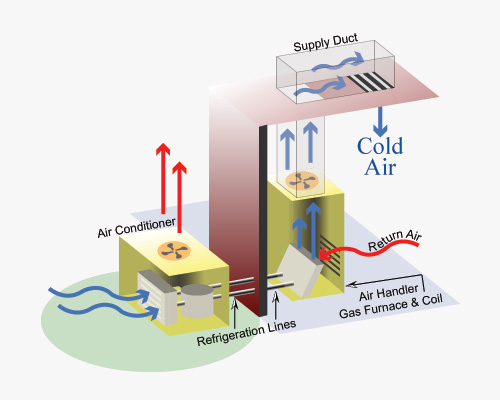 تهويه مطبوع مركزي به خنك نگهداشتن خانه شما كمك مي كند و سطح رطوبت را كاهش ميدهد. با انتقال گرما از هواي داخل خانه به خارج آن، هواي خنك و تهويه شده مجدداً وارد سيركولاسيون (دوران)‌ميگردد. كمپرسور موجود در واحد تهويه كننده هوا ،‌كه منبع نيروي آن برق است،‌ماده سرد كننده، يا محصول خنك كننده،‌را به جلو و عقب پمپ مي كند تا گرما و رطوبت را از محيط داخل خانه جمع شود. هواي گرم از داخل خانه بر روي كوئل خنك كننده اي دميده ميشود كه به كمپرسور متصل است، و آنگاه پمپ ميشود و به خانه شما برميگردد.
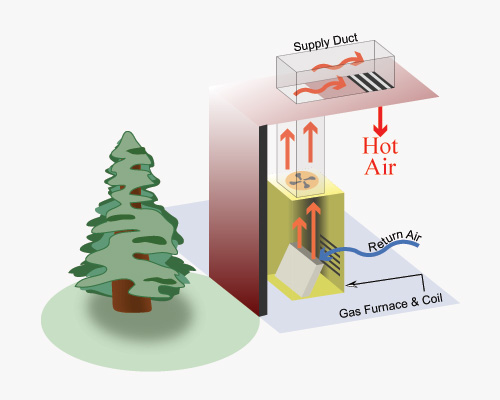 چگونه كوره  هوای گرم ( گازسوز ) کار می کند؟
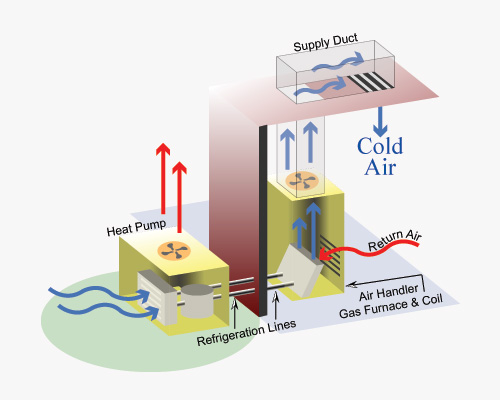 كوره ها،‌همانند پمپ هاي حرارتي،‌خانه شما را در زمستان گرم نگه ميدارند و در تابستان به عنوان بخش مهمي از سيستم تهويه مطبوع عمل مي كنند. در يك كوره، گاز يا نفت در داخل يك مشعل ميسوزد و آنگاه حرارت حاصل از اين واكنش از طريق يك heat exchanger (مبدل حرارتي) عبور ميكند كه در آنجا به سيستم توزيع هوا منتقل ميشود. كانال كشي سراسر خانه، هواي تهويه شده را حمل و منتشر مي كند و لوله دودكش يا هواكش نيز محصولات فرعي،‌از قبيل دي اكسيد كربن و بخار آب را به خارج خانه هدايت مي كند.
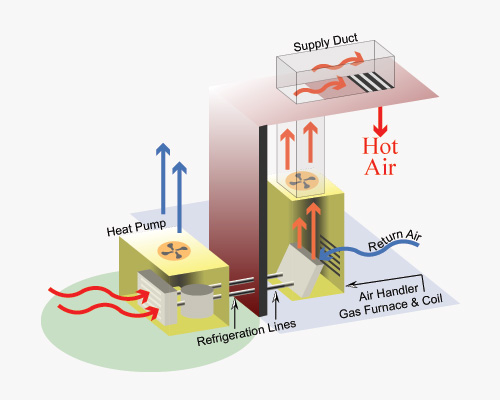 چگونه پمپ هاي حرارتي برقي کار می کند؟
پمپ هاي حرارتي (heat pumps) كه با برق كار مي كنند از طريق انتقال گرما بين دو مخزن،‌خواه براي گرم كردن و خواه براي خنك كردن خانه شما به كار ميروند. در ماههاي گرم سال پمپ حرارتي (heat pump) همچون يك دستگاه تهويه مطبوع عمل ميكند، گرما را از داخل خانه شما به خارج آن جابجا مي كند. در طول ماههاي زمستان، گرما از خارج منزل به داخل آن منتقل ميشود. حتي يك روز با دماي 32 درجه فارنهايت نيز كماكان می تواند گرماي كافي را حهت گرم كردن خانه از طريق پمپ حرارتي (heat pump) توليد كند.
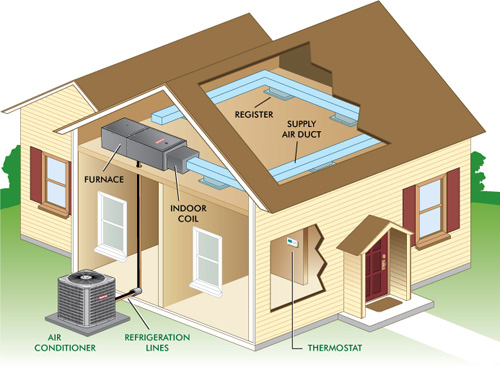 سیستم تهویه مطبوع مرکزی شاخص چگونه کار می کند؟
حقايق:
-سيستم تهويه مطبوع مركزي شاخص، يك سيستم اسپليت (دو قسمتي) است كه داراي يك تهويه مطبوع خارج منزل، يا "واحد تكيه گاه كمپرسور"‌،‌و يك كوئل داخل منزل است كه معمولاً در بالاي كوره در خانه نصب ميگردد.-كمپرسور، ‌كه منبع نيروي آن برق است،‌ماده خنك كننده‌را از طريق سيستم، پمپ مي كند تا گرما و رطوبت را از محيط داخل خانه جمع نموده و آن را خارج نمايد.- وقتي هواي گرم از داخل خانه بر روي كوئل خنك كننده دميده ميشود گرما و رطوبت از خانه خارج ميگردد. گرماي موجود در هوا به كوئل منتقل ميشود و به اين ترتيب هوا را "خنك مي كند".- آنگاه گرمايي كه به كوئل منتقل شده است به خارج خانه "پمپ ميشود" ،‌ضمن آنكه هواي خنك شده به داخل خانه پمپ ميگردد و به حفظ دماي مطلوب داخل خانه كمك ميكند.- تهويه مطبوع مركزي را ميتوان از طريق يك واحد پكيج يا يك پمپ حرارتي (
heat pump) نيز تامين كرد.
مزايا:
راحتي در منزل در طول مدت شرايط هوايي گرم – تهويه مطبوع مركزي به خنك نگه داشتن خانه شما كمك ميكند و سطح رطوبت را كاهش ميدهد.- هواي تميزتر – از آنجا كه سيستم تهويه مطبوع مركزي، هوا را از طريق كانالهاي بازگشتي هوا از اتاق هاي مختلف خانه بيرون ميكشد، هوا از طريق يك فيلتر هوا كشيده ميشود كه ذرات موجود در هوا از قبيل گرد و غبار را خارج ميكند. فيلترهاي پيشرفته ميتوانند آلاينده هاي ميكروسكوپي را نيز خارج نمايند. آنگاه هواي تصفيه شده به كانال كشي منبع هوا راه پيدا ميكند و آن را مجدداً به اتاقها برميگرداند.-عمليات آرامتر:‌از آنجا كه واحد تكيه گاه كمپرسور در خارج از منزل قرار ميگيرد، ‌سطح سروصداي آن در داخل منزل، كه ناشي از عمليات آن ميباشد، خيلي كمتر از واحد تهويه مطبوع مستقل است.
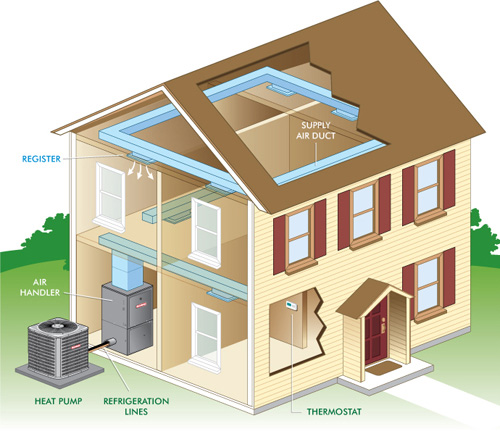 چگونه پمپ های حرارتی کار می کند؟
حقايق- پمپ هاي حرارتي كه با برق كار مي كنند از طريق انتقال گرما بين دو مخزن،‌خواه براي گرم كردن و خواه براي خنك كردن خانه شما به كار ميروند. - در ماههاي گرم سال پمپ حرارتي (heat pump) همچون يك دستگاه تهويه مطبوع عمل ميكند، گرما را از داخل خانه شما به خارج آن جابجا مي كند. - در طول ماههاي سرد، گرما از خارج منزل به داخل آن منتقل ميشود. باوركردني نيست ولي حتي يك روز با دماي 32 درجه فارنهايت نيز كماكان قادر است گرماي كافي حهت گرم كردن خانه از طريق پمپ حرارتي (heat pump)  توليد كند.مزايا:- راحتي داخل منزل در طول سال با مقدار انرژي مقرون به صرفه براي هواي معتدل–    يك پمپ حرارتي (heat pump) مركزي به حفظ دماي مطلوب داخل منزل شما كمك ميكند و سطح رطوبت را در طول سال كاهش ميدهد. منازل واقع در مناطقي كه دماهاي آنها به شدت سرد است خواه ممكن است مستلزم گرماي مكمل باشند و خواه ممكن است با تركيبي از تهويه هوا/كوره بهتر عمل كنند
-هواي تميزتر – از آنجا كه سيستم پمپ حرارتي (heat pump)، هوا را از طريق كانالهاي بازگشتي هوا از اتاق هاي مختلف خانه بيرون مي كشد، هوا از طريق يك فيلتر هوا كشيده ميشود كه ذرات موجود در هوا، از قبيل گرد و غبار، را خارج ميكند. فيلترهاي پيشرفته ميتوانند آلاينده هاي ميكروسكوپي را نيز خارج نمايند. آنگاه هواي تصفيه شده به كانال كشي منبع هوا راه پيدا ميكند و آن را مجدداً به اتاقها برميگرداند. وقتي دستگاه تهويه مطبوع كار مي كند،‌چرخه فوق دائماً تكرار ميشود، و به صورت مداوم هوا را در خانه شما فيلتره و تميز ميكند. -عمليات آرامتر- از آنجا كه واحد تكيه گاه كمپرسور يك سيستم پمپ حرارتي (heat pump) مركزي شاخص در خارج از منزل قرار ميگيرد، ‌سطح سروصداي داخل خانه كه ناشي از عمليات آن ميباشد خيلي كمتر از واحد تهويه هواي  مستقل است.
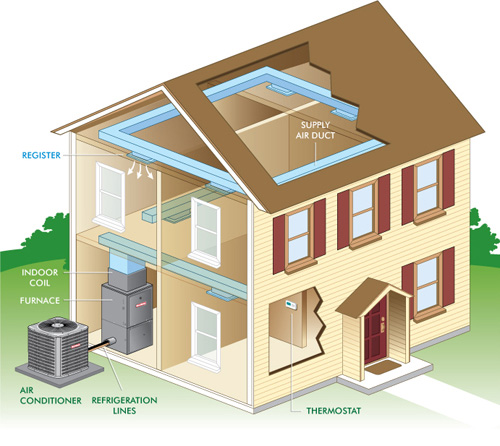 چگونه کوره هوای گرم  کار می کند؟
حقايق:

عمل كوره اين است كه خانه را در طول زمستان گرم نگه دارد و يك نقش بسيار مهم نيز در عمليات سيستم تهويه هوا ايفا ميكند.كوره ها از طريق سوزاندن گاز طبيعي در مشعل كوره،‌گرما توليد مي كنند. آنگاه گرماي حاصل از فرآيند مزبور از ميان مبدل حرارتي (heat exchanger) عبور ميكند. هوا از كانالهاي هواي بازگشتي خانه بر روي مبدل حرارتي (heat exchanger) دميده ميشود و به اين ترتيب هوا را گرم ميكند. آنگاه بلوور (blower) كوره، هواي گرم را به داخل كانالي ميدمد كه هواي گرم شده را در سراسر خانه حمل و منتشر ميكند.  در طول ماه هاي گرم، بلوور (blower) داخل كوره به گردش هواي بازگشتي در سراسر خانه ادامه ميدهد – فقط همين موقع است كه هواي بازگشتي از طريق دميده شدن در بالاي بخش كوئل داخلي سيستم تهويه مطبوع اسپليت (دو قسمتي) خانه خنك ميشود. كوئل اواپراتور (تبخير كننده) به طور شاخص در پايين كوره نصب ميگردد.
مزايا:
گرماي داخل خانه هر وقت كه مورد نياز باشد.
بهره وري انرژي – بهره وري يك كوره را ميتوان از طريق AFUE – بهره وري استفاده سالانه سوخت - تعيين كرد. حداقل سطح بهره وري براي كوره هايي كه در حال حاضر در ايالات متحده توليد ميشوند80% AFUE است. درجه بندي "80% AFUE" به اين معناست كه به ازاي هر دلاري كه شما صرف گرم كردن خانه خود مي كنيد 80 سنت آن واقعاً صرف ايجاد گرما ميگردد. در مقايسه با بسياري از كوره هاي 60% AFUE در منازل قديمي، كوره هاي 80% AFUE يك پيشرفت قابل توجه هستند. در هر حال، براي افزايش بهره وري انرژي،‌ ممكن است بخواهيد كوره 95% AFUE ، از قبيل خط كوره هاي 95% AFUE گودمن را مد نظر قرار دهيد.
هواي تميزتر – از آنجا كه سيستم HVAC شما هوا را از طريق كانالهاي بازگشتي هوا از اتاق هاي مختلف خانه بيرون ميكشد، هوا از طريق يك فيلتر هوا كشيده ميشود كه ذرات موجود در هوا از قبيل گرد و غبار را خارج ميكند. فيلترهاي پيشرفته ميتوانند آلاينده هاي ميكروسكوپي را نيز خارج نمايند. آنگاه هواي تصفيه شده به كانال كشي منبع هوا راه پيدا ميكند و آن را مجدداً به اتاقها برميگرداند. وقتي سيستم HVAC كار مي كند،‌ چرخه فوق دائماً تكرار ميشود، و به صورت مداوم هوا را در خانه شما فيلتره و تميز ميكند.
 1.این فرآيند تميز كننده با نصب كوره سرعت متغير بهبود پيدا می کند.كوره هاي سرعت متغير از بلوور (blower) هاي سرعت متغير استفاده مي كنند كه سرعت آنها قابل تغيير است. كوره هاي مذكور در سرعت پايين تر براي مدت طولاني تر كار مي كنند كه اين باعث ميشود آنها هواي داخل منزل را به دفعات بيشتري تصفيه كنند.
2.      و به ياد داشته باشيد – از آنجا كه كوره نقش مهمي در عمليات تهويه هوا ايفا ميكند، بلوور (blower) سرعت متغير آن به حفظ دماي ثابت داخل خانه و بهبود كيفيت هوا در طول سال كمك ميكند.
باتشکر از استاد گرامــــی
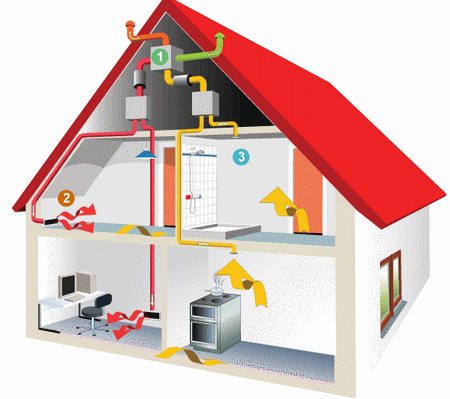 پــــــایـــــان